Chương 1: ĐIỆN HỌC
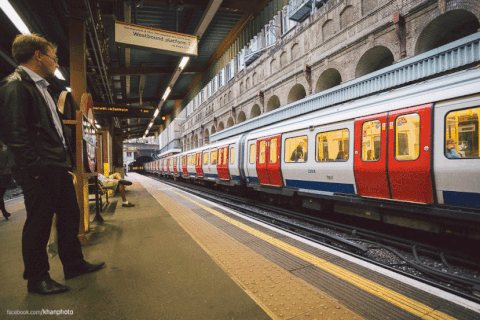 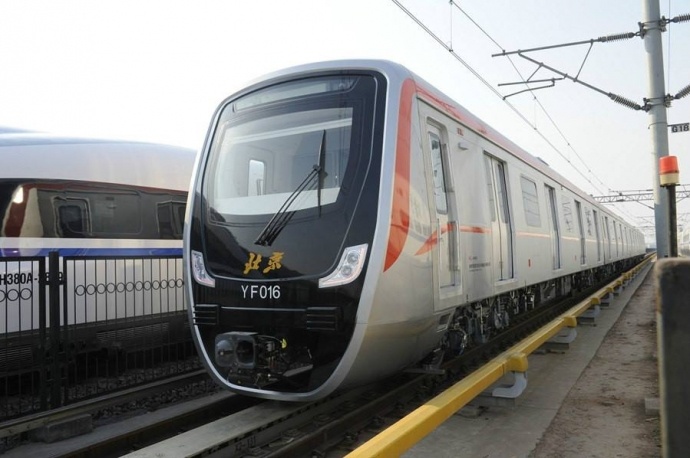 1. Cường độ dòng điện chạy qua một dây dẫn có mối quan hệ như thế nào với hiệu điện thế đặt vào hai đầu dây dẫn ?
2. Điện trở là gì ? Điện trở phụ thuộc như thế nào vào chiều dài và tiết diện của dây dẫn ? Căn cứ vào đâu để biết chính xác chất này dẫn điện tốt hơn chất kia ?
3. Công suất điện của một dụng cụ điên hoặc của một mạch điện được tính bằng công thức nào ?
4. Điện năng tiêu thụ của một thiết bị điện phụ thuộc vào những yếu tố nào ?
5. Có những biện pháp nào để sử dụng an toàn điện và tiết kiệm điện năng ?
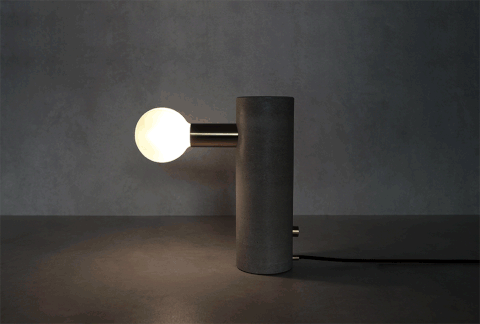 Khi hiệu điện thế (U) đặt vào hai đầu bóng đèn càng lớn thì dòng điện chạy qua đèn có cường độ (I) càng lớn và đèn càng sáng.
Như vậy cường độ dòng điện chạy qua dây dẫn có tỉ lệ với hiệu điện thế đặt vào hai đầu dây dẫn đó hay không ?
Bài 1: SỰ PHỤ THUỘC CỦA CƯỜNG ĐỘ DÒNG ĐiỆN VÀO HiỆU ĐiỆN THẾ GiỮA HAI ĐẦU DÂY DẪN
I. Thí nghiệm:
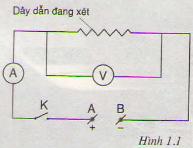 1. Sơ đồ mạch điện:
+
+
Nguồn điện
Công tắc
Ampe kế
Vôn kế
Bài 1: SỰ PHỤ THUỘC CỦA CƯỜNG ĐỘ DÒNG ĐiỆN VÀO HiỆU ĐiỆN THẾ GiỮA HAI ĐẦU DÂY DẪN
I. Thí nghiệm:
1. Sơ đồ mạch điện:
2. Tiến hành thí nghiệm:
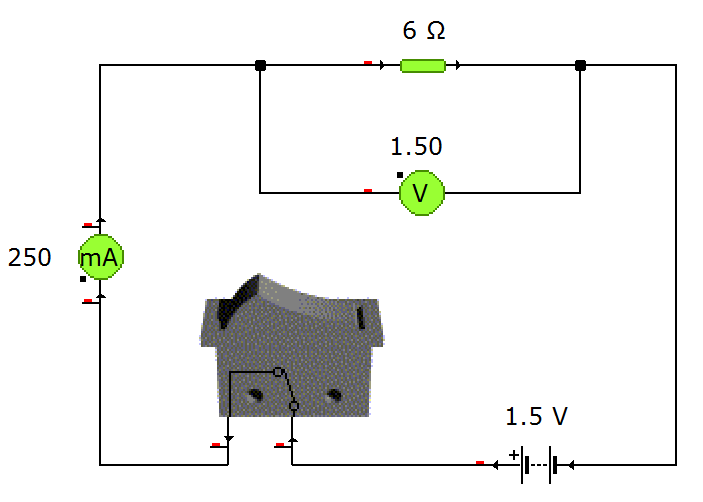 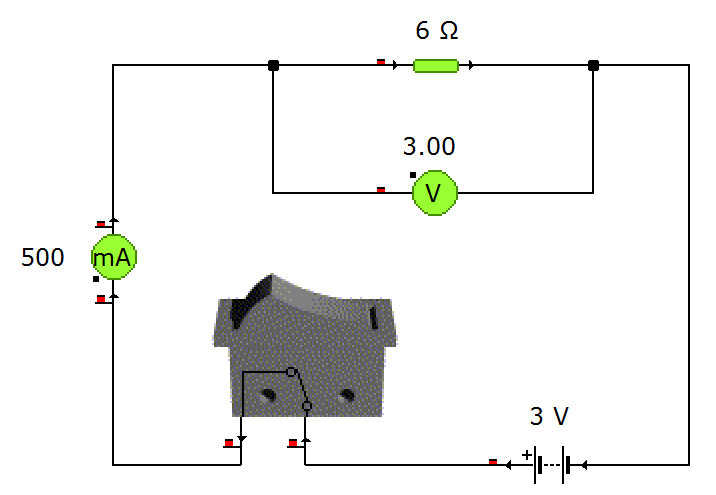 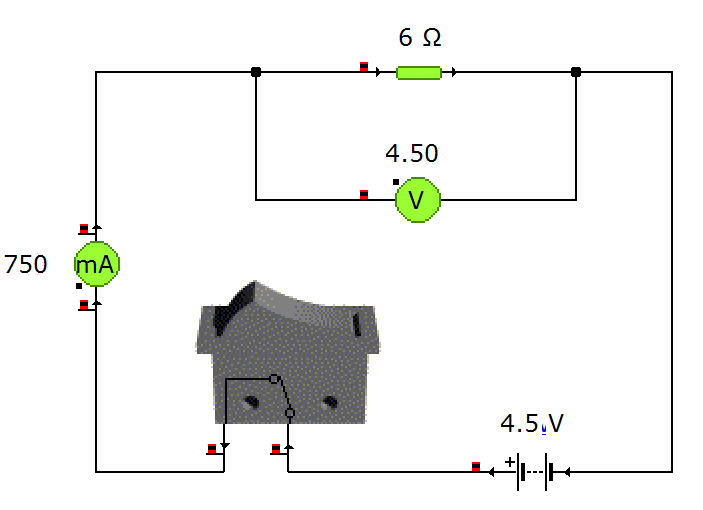 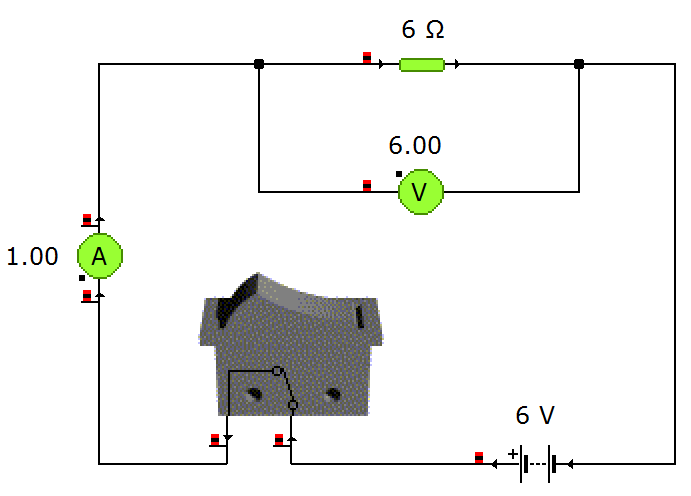 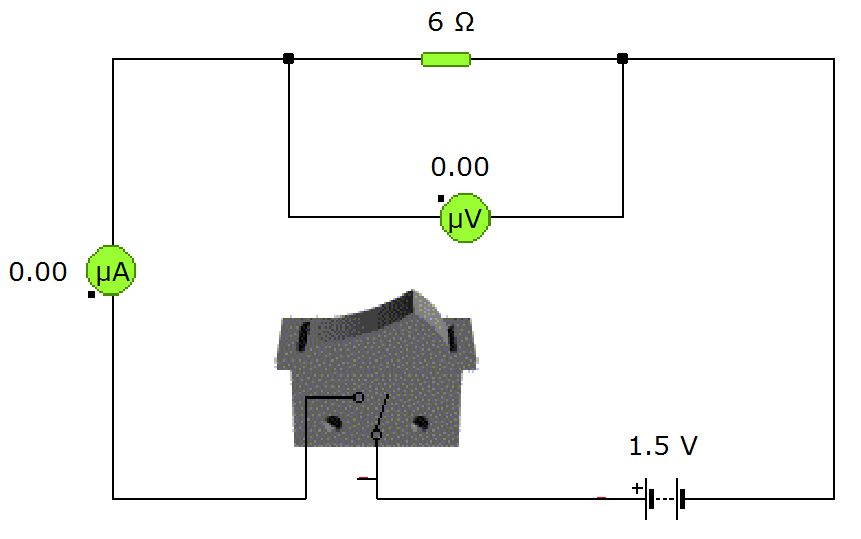 0                  0
1,5             0,25
3                 0,5
4,5              0,75
6                  1
Bài 1: SỰ PHỤ THUỘC CỦA CƯỜNG ĐỘ DÒNG ĐiỆN VÀO HiỆU ĐiỆN THẾ GiỮA HAI ĐẦU DÂY DẪN
I. Thí nghiệm:
1. Sơ đồ mạch điện:
1. Tiến hành thí nghiệm:
C1
Từ kết quả thí nghiệm, hãy cho biết khi thay đổi HĐT giữa hai đầu dây dẫn, CĐDĐ chạy qua dây dẫn đó có mối quan hệ như thế nào với HĐT.
0                  0
1,5             0,25
3                 0,5
4,5              0,75
6                  1
Trả lời: Khi tăng (hoặc giảm) HĐT hai đầu dây dẫn bao nhiêu lần thì CĐDĐ chạy qua dây dẫn đó cũng tăng (hoặc giảm) bấy nhiêu lần.
Bài 1: SỰ PHỤ THUỘC CỦA CƯỜNG ĐỘ DÒNG ĐiỆN VÀO HiỆU ĐiỆN THẾ GiỮA HAI ĐẦU DÂY DẪN
I. Thí nghiệm:
II. Đồ thị biểu diễn sự phụ thuộc của CĐDĐ vào HĐT:
I(A)
I(A)
E
1. Dạng đồ thị:
1,2
1
D
0,75
0,9
C
0                  0
0                  0
0,6
0,5
1,5             0,3
1,5             0,25
B
3                 0,6
3                 0,5
0,25
0,3
4,5              0,9
4,5              0,75
6                  1,2
6                  1
0
0
3
3
6
6
4,5
4,5
C2
1,5
1,5
U(V)
U(V)
Dựa vào số liệu bảng 1, hãy vẽ đường biểu diễn mối quan hệ giữa I và U, nhận xét xem nó có phải đường thẳng đi qua gốc toạ độ hay không.
Bài 1: SỰ PHỤ THUỘC CỦA CƯỜNG ĐỘ DÒNG ĐiỆN VÀO HiỆU ĐiỆN THẾ GiỮA HAI ĐẦU DÂY DẪN
I. Thí nghiệm:
II. Đồ thị biểu diễn sự phụ thuộc của CĐDĐ vào HĐT:
1. Dạng đồ thị:
2. Kết luận:
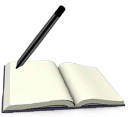 HĐT giữa hai đầu dây dẫn tăng (hoặc giảm) bao nhiêu lần thì cường độ dòng điện chạy qua dây dẫn đó cũng tăng (hoặc giảm)  bấy nhiêu lần.
IV. VẬN DỤNG
C3
I(A)
E
Tõ ®å thÞ h×nh bªn h·y x¸c ®Þnh: 
+ C­êng ®é dßng ®iÖn ch¹y qua d©y dÉn khi hiÖu ®iÖn thÕ  lµ 2,5 V; 3,5 V.
+ X¸c ®Þnh vÞ trÝ cña U, I øng víi mét ®iÓm M bÊt kú trªn ®å thÞ ®ã.
1,2
1,1
D
0,9
H
0,7
C
0,6
K
I1=0,5
B
0,3
Trả lời: + Trªn trôc hoµnh xác định ®iÓm cã U=2,5V (U1).  
-Tõ U1 kÎ ®­êng th¼ng song song víi trôc tung, c¾t ®å thÞ ë K.
0
3
6
4,5
1,5
3,5
U(V)
2,5
- Tõ K kÎ ®­êng th¼ng song song víi trôc hoµnh, c¾t trôc tung ë I1.- §äc trªn trôc tung ta cã I1= 0,5 A
 - T­¬ng tù nh­ vËy, øng víi U2 = 3,5V th× I2=0,7A
IV. VẬN DỤNG
C3
I(A)
E
+ LÊy mét  ®iÓm M bÊt kú trªn ®å thÞ.
Tõ M kÎ ®­êng th¼ng song song víi trôc hoµnh, c¾t trôc tung t¹i I3=1,1A
 Tõ M kÎ ®­êng th¼ng song song víi trôc tung, c¾t trôc hoµnh t¹i U3=5,5A
1,2
M
1,1
D
0,9
H
0,7
0,7
C
0,6
K
I1=0,5
B
0,3
0
3
6
4,5
1,5
3,5
5,5
U(V)
U1=2,5
IV. VẬN DỤNG
C4
Một học sinh trong quá trình làm thí nghiệm như trên với một số dây dẫn khác, đã bỏ sót không ghi một vài giá trị vào bảng kết quả. Em hãy điền những giá trị còn thiếu vào bảng (giả sử phép đo của bạn có sai số không đáng kể).
Kết quả
đo
Lần đo
= U1
= I1
= U2
I2
= I2
0,125
4
U3
= I3
5
0,3
IV. VẬN DỤNG
C5
CĐDĐ chạy qua dây dẫn điện có tỉ lệ với HĐT đặt vào hai đầu dây dẫn đó hay không ?
Trả lời: CĐDĐ chạy qua dây dẫn điện có tỉ lệ thuận với HĐT đặt vào hai đầu dây dẫn đó.
BÀI TẬP VỀ NHÀ
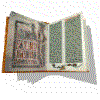 Học thuộc phần ghi chép bài học.
 Đọc phần “Có thể em chưa biết”.
 Hoàn thành các bài tập trong sách bài tập.
 Xem trước nội dung bài mới: “Điện trở của dây dẫn – Định luật Ôm”